Energie a pohyb
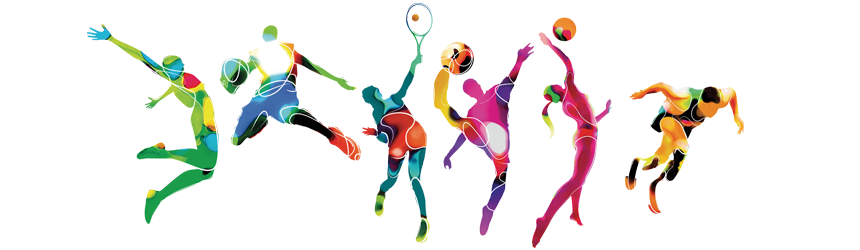 Bc. Denisa Staňková
Bc. Markéta Vorlíčková
Obsah přednášky
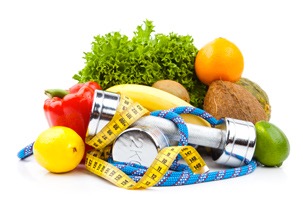 Energetická potřeba
(bazální a klidový metabolismus,
zdroje energie, měření 
energetické potřeby)

Fyzická aktivita
(doporučení, rozdělení, energetická
potřeba)
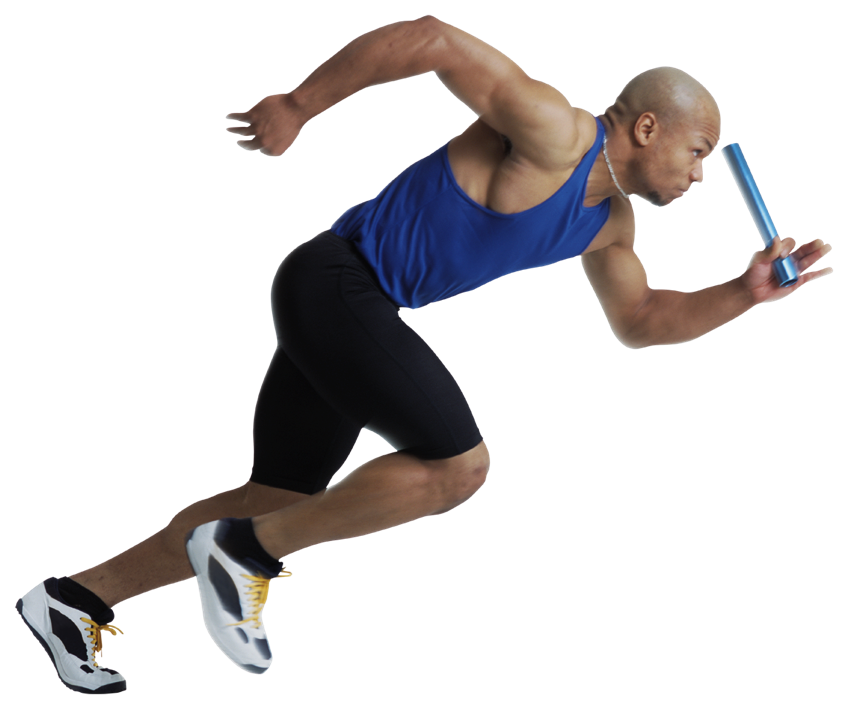 V jakých jednotkách se energie uvádí?
Kilojouly (kJ)

Kilokalorie (kcal)

1 kcal = 4,1868 kJ
Zdroje energie
Sacharidy                           Bílkoviny
1 g = 17,2 kJ                       1 g = 17,2 kJ
55 – 60 %                           10 – 15 %

Tuky                                     Alkohol
1 g = 38,9 kJ                       1 g = 29,3 kJ
25 – 30 %        

Trojpoměr živin = S : T : B = 4 : 1 : 1
Energetická potřeba
Termoregulace


Pracovní (svalová) činnost
Bazální metabolismu


Termický, specificko-dynamický účinek stravy

+ růst, těhotenství, kojení, nemoc
Bazální metabolismus
= basal metabolic rate (BMR)
Minimální energie, potřebná v klidovém stavu, v teplotně neutrálním prostředí, na lačno (fungování vitálních funkcí)
Vliv: pohlaví, věk , váha, výška, tělesné složení
S věkem klesá (na kg tělesné hmotnosti)
Muži vyšší než ženy (více svalové hmoty)
Cca 25 kcal/kg/den
Podíl orgánů a tkání na spotřebě energie
Játra 27 %
Střevo 20 %
Mozek 19 %
Kosterní sval 17 %
Srdce 10 %
Ledviny 7 %
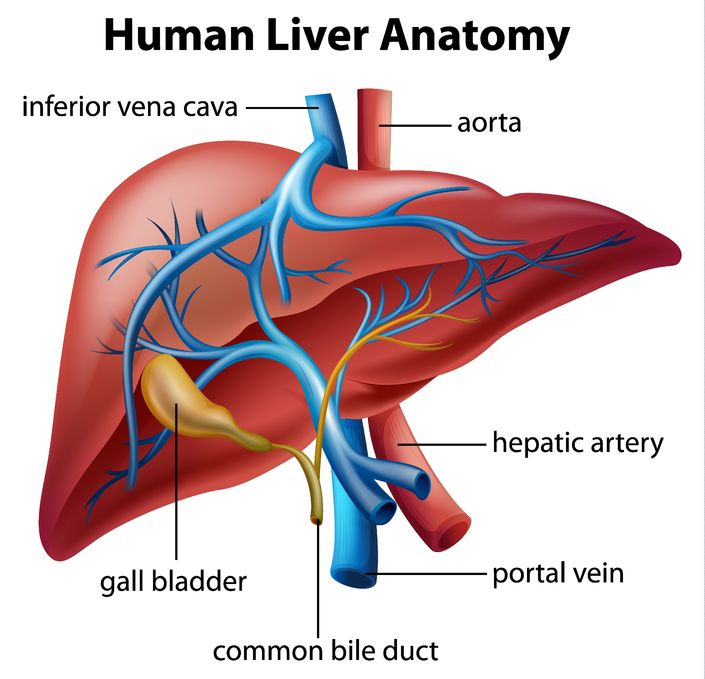 Klidový energetický výdej
= resting metabolic rate (RMR)
Metabolismus za klidových 
    podmínek
10 – 20% vyšší než BMR
Měření v kteroukoliv denní dobu, po 30ti minutovém klidu, minimálně 2hod po jídle
Termický efekt potravy
Energie potřebná k trávení potravy
Maximum 60-90 min po jídle
8-12 %
Termický efekt živin       bílkoviny 12 - 30 %
                                               tuky 2 - 13 %
                                               sacharidy 5 - 10 %
Termický efekt například 10% tedy znamená, že tělo z potraviny nedokáže využít 10% energie, ta je ztracena jako teplo v metabolických procesech
Nejnáročnější je trávení bílkovin
Termoregulace
Energie potřebná k udržení optimální teploty těla
Řízeno hypotalamem, prostřednictvím kožních receptorů
Do 10 %
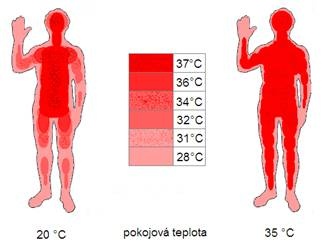 Pracovní (svalová) činnost
Průměrný celodenní faktor fyzické aktivity









Zdroj: Fyziologie a patofyziologie výživy, Stránský
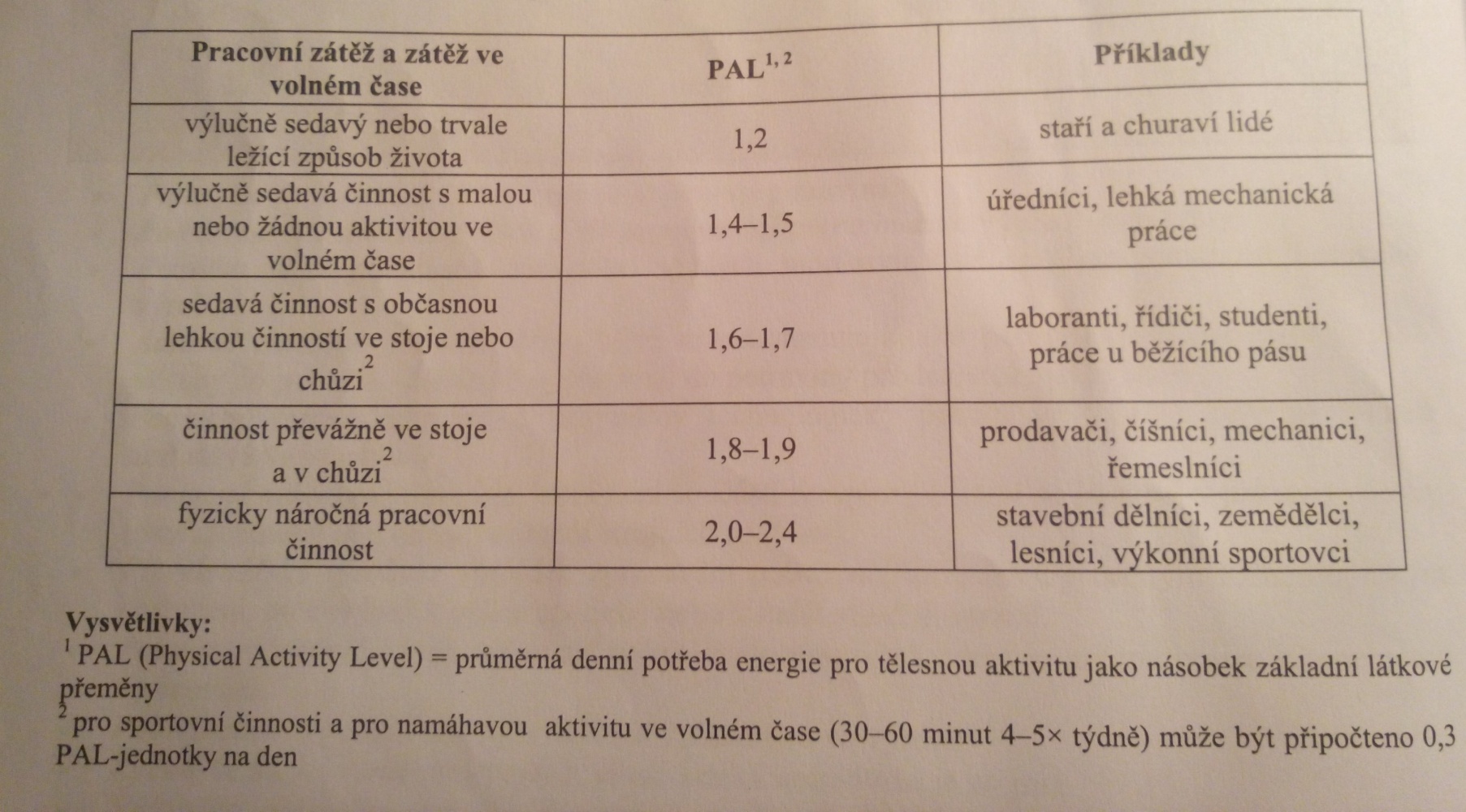 Zdroj: Výživa sportovců a sportovní výkon, Vilikus
Hrubý odhad celkové energetické potřeby
Druh fyz.aktivity        Muži                  Ženy

lehká                           9,5 -12,0 MJ           8,0 - 9,0 MJ
                               (2300 - 2900 kcal)  (1900 – 2200 kcal)

středně těžká            12,5 -14,5 MJ          10,5 -11,5 MJ    
                               (2900 - 3500 kcal)   (2900 – 3500 kcal)

těžká                          14,5 -17,0 MJ           13,0-14,0 MJ
                               (3500 - 4100 kcal)   (3100 - 3400 kcal)
Výpočet BMR
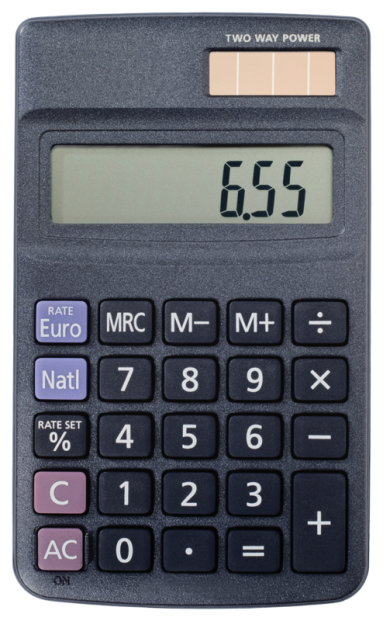 Harris – Benedictova rovnice
= vzorec pro odhad BMR

Výpočet pro muže:

BMR (kcal) = 66,5 + 13,8 x hmotnost (kg) + 5 x výška (cm) – 6,8 x věk (roky)

Výpočet pro ženy:

BMR (kcal) = 655 + 9,6 x hmotnost (kg) + 1,8 x výška (cm) – 4,7 x věk (roky)
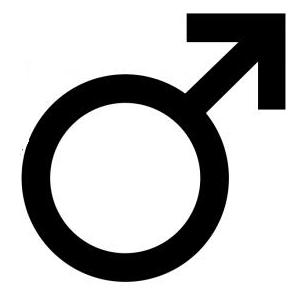 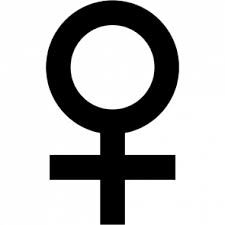 Celkový energetický výdej
Výpočet

Bazální metabolismus x
celodenní faktor fyz. aktivity + termický efekt potravy (+ případný sportovní výkon)
Příklad
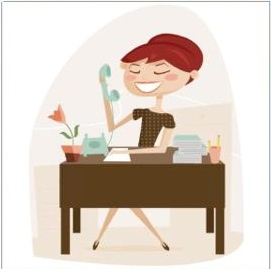 Žena: 43 let, 165cm, 59kg
              sekretářka 
              denní příjem 2000 kcal
              
              
BMR: 655 + 9,6 x 59 (kg) + 1,8 x 165 (cm) – 4,7 x 43 (let) = 1316 kcal
FA: 1316 x 1,5 = 1974 kcal
TEF: 10 % z 2000 kcal = 200 kcal

Celkový energetický výdej: 1974 + 200 = 2174 kcal x 4,18 = 9087 kJ
Výpočet se sportovním výkonem
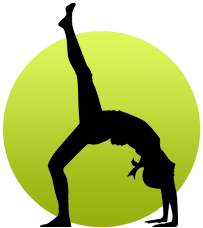 + 1 hodina jógy

BMR/ 24hod  1 hodina = 54,8 kcal23 (hodin) x 54,8 x 1,5 (koeficient) = 1892 kcal1 (hodina) x 54,8 x 5 (koeficient jógy) = 274 kcal
1892 + 274 = 2166 kcal 
+ 200 kcal (TEF) = 2366 kcal
Měření energetické potřeby
Přímá kalorimetrie

Nepřímá kalorimetrie

Bioelektrická impedance
Přímá kalorimetrie
Množství vydaného tepla za určitou dobu
Kalorimetr = izolované místo
Člověk vydává svoji tělesnou teplotu, kterou ohřívá vzduch, teplo se odebírá do vodní lázně. Přesnými teploměry se měří teplota vody, která je přímo úměrná velikosti bazálního metabolismu.
Nepřímá kalorimetrie
Množství spotřebovaného kyslíku za určitou dobu
95 % vydané energie se uvolňuje za přítomnosti kyslíku 
Při měření je třeba dodržovat řadu podmínek: 
Nalačno
Úplný duševní a fyzický
    klid 
Tepelný komfort 
    (teplota okolo 20 °C)
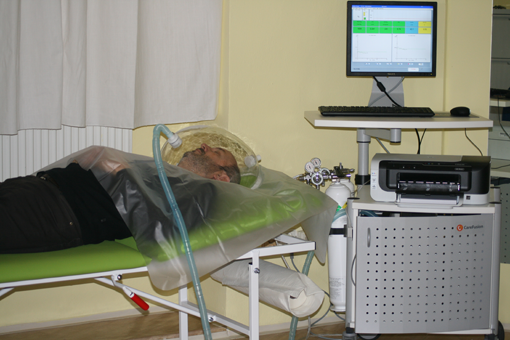 Bioelektrická impedance
Stanovení odporu těla při průchodu proudu o nízké hustotě a vysoké frekvenci
Na základě naměřeného odporu přístroj spočítá obsah tuku, vody a svalové hmoty
Měří podkožní tuk, úroveň bazálního metabolismu
Není vhodné pro pacienty s kardiostimulátorem, těhotné ženy!
Příjem versus výdej energie
Pozitivní energetická bilance = příjem      než výdej
 přibývání na váze
Negativní enegetická bilance = příjem     než výdej
 ubývání na váze
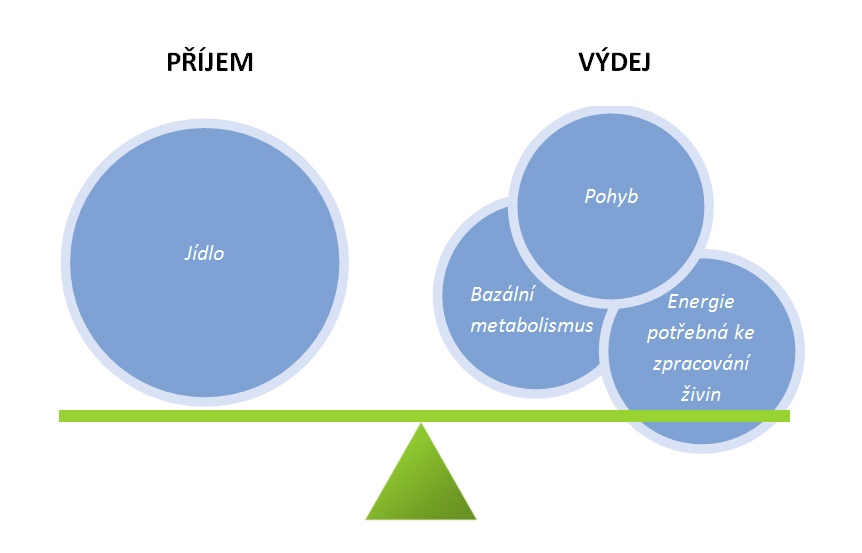 Cílené hubnutí
Energetický výdej vyšší o 1000 – 2000 kJ než energetický příjem

Hubnutí cca 1,5 - 2 kg / měsíc
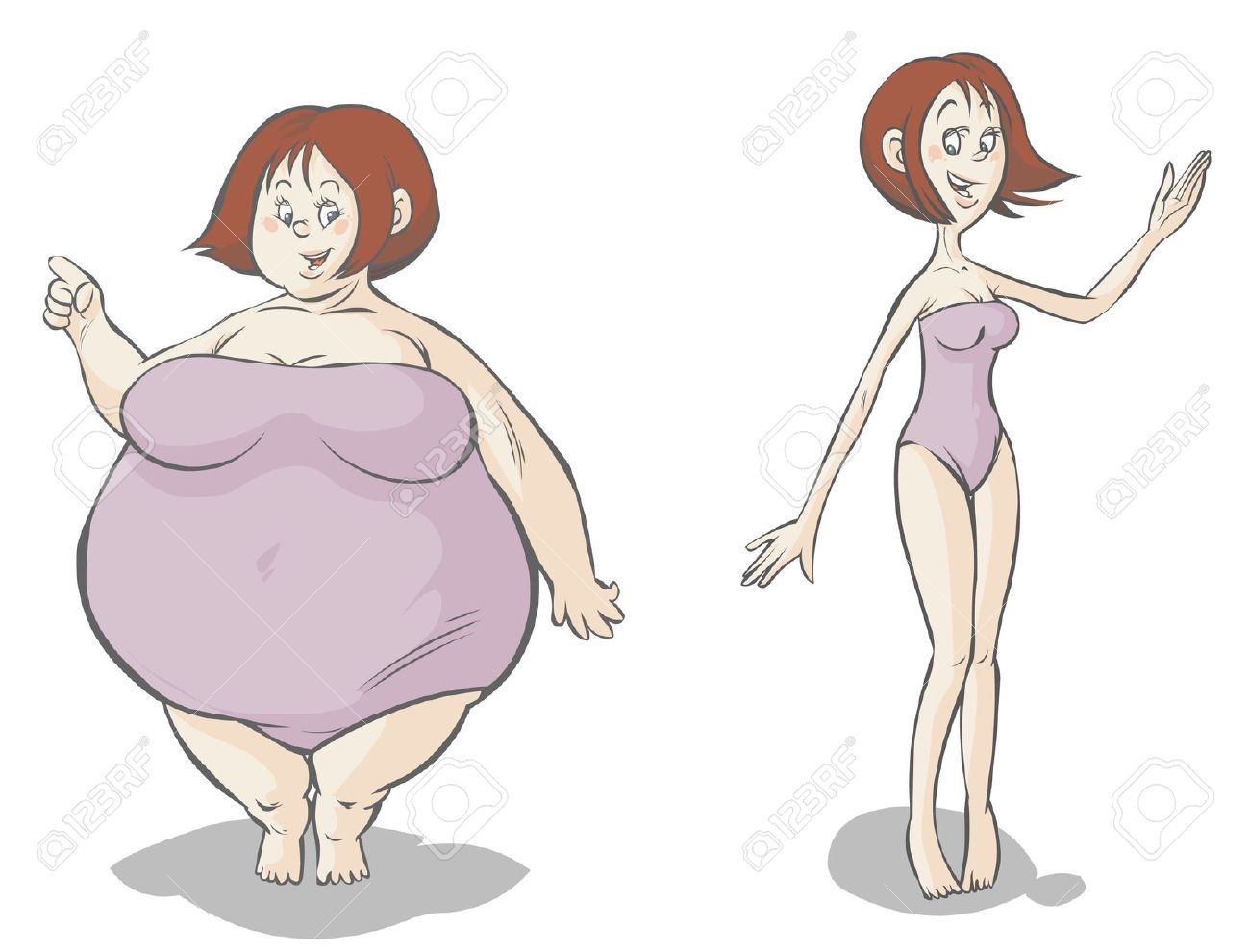 Fyzická aktivita
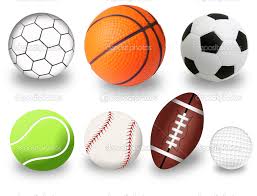 Pro vývoj svalového aparátu 
- utvoření tzv. svalového korzetu (držení těla) 
- správnou funkci svalstva (pohyb těla) 
Pro odpovídající složení těla 
- redukce nadváhy aj.
Pro podporu dalších funkcí organismu v průběhu života 
- správná funkce oběhového systému 
- regulace krevního tlaku 
- zlepšení lipoproteinového profilu (cholesterol) 
- zvýšení glukózové tolerance (diabetes) 
- prevence osteoporózy 
- zlepšení psychického stavu
Doporučení
Přiměřenost                       Pravidelnost

         
Dospělí 30 minut denně
Děti 1 hodina denně
Druhy fyzické aktivity
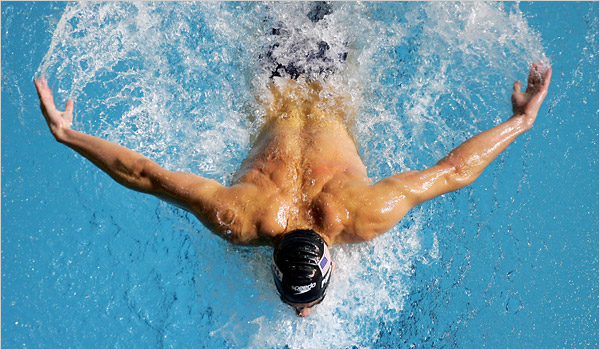 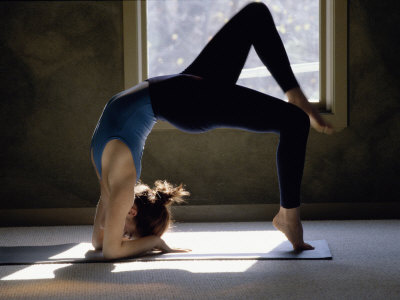 Rozdělení
Silový
Vytrvalostní
Rychlostní

Letní
Zimní

Rekreační
Vrcholový
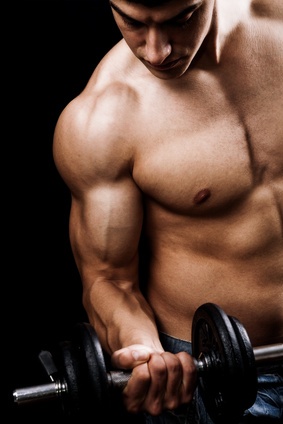 Cíle pohybové aktivity
Výkonnostní sport          osobní úspěch 
 
 výkonově orientovaná zdatnost 
Rekreační sport          aktivní odpočinek
Zdravotně orientované 
 – relaxační a kompenzační
 – preventivní
 – rehabilitační aj. 
 zdravotně orientovaná zdatnost
Spotřeba energie při sportu
Záleží na: výšce, hmotnosti a složení těla, růstu, snaze shodit či přibrat, druhu a četnosti fyzické aktivity, tréninkových dávkách 
Průměrně sportovci spotřebovávají denně 
   12 500-21 000 kJ, ženy o 20- 30% méně
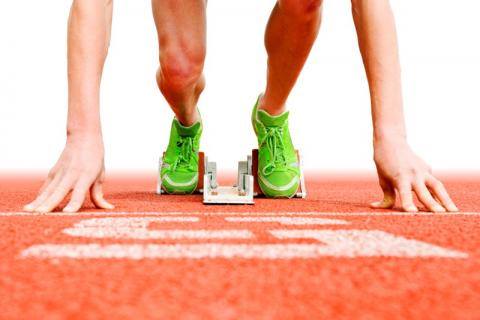 Výdej energie za 1 hodinu
hokej
horolezectví
bruslení
žehlení
luxování
kraul
sledování televize
Výdej energie za 1 hodinu
Rozdělení
Aerobní

Dostatečné množství kyslíku
Bezproblémové dýchání, schopnost mluvení
Aerobní zdatnost individuální
Anaerobní

Nedostatečné zásobení svalů kyslíkem
Kyslíkový dluh
Hromadění laktátu  omezení svalové činnosti
Aerobní zdatnost
Cílem je dostatečný přenos kyslíku, prevence oslabení  oběhového systému a svalová vytrvalost.
Minimální prevence oslabení oběhového systému:
– U DOSPĚLÝCH: intenzívní chůze nejméně 30 minut denně (např. 2x15 min.)
– U DĚTÍ:  opakované intenzivnější zatížení okolo 5 minut (i více), v součtu alespoň 1 hod. denně - přirozené pohyby
  Vysoké anaerobní zatížení by u netrénovaných
osob nemělo překročit dobu trvání 15–20 sek.
Tepová frekvence při PA
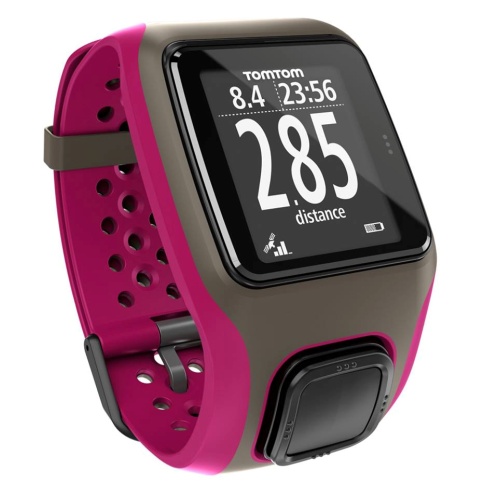 Výpočet maximální tepové frekvence
220 tepů/min. - věk člověka

Výpočet v závislosti na hmotnosti:
TFmax = 210 – 1/2 věku - 0,05 hmotnosti

Doporučené zatížení 60–80 % maxima TF
Využití energie při zátěži
Hlavní díl energie pochází ze sacharidů a tuků. Bílkoviny tvoří do 5% E u výkonu trvajících 2-3 hodiny.
Do 50% TFmax tvoří T přes 50% E, zbytek tvoří Glc ze svalového glykogenu a Glc z krve (1:1) 
60-65% TFmax je poměr zdroje energie z T a S přibližně stejný 
Od 70-75% TFmax kryjí energii především S (anaerobní pásmo)
VO2max
=  maximální aerobní kapacita - vyjadřuje objem kyslíku, jenž je člověk při maximálním výkonu schopen zpracovat k tvorbě energie 
Všeobecně se považuje za měřítko zdatnosti, schopnosti podávat dlouhodobý fyzický výkon 
Měří se v litrech za minutu 
Označuje výkonnost celého transportního systému organismu pro kyslík, tj. schopnost dýchacího a oběhového ústrojí zásobit pracující svaly kyslíkem ze vzduchu
U silových a rychlostních sportovců - mají svaly vysoce vyvinutou kapacitu pro anaerobní produkci energie
U vytrvalců – vysoká kapacita pro aerobní metabolismus. Mají výrazně vyšší VO2max
Čím vyšší číslo, tím více kyslíku se dostane do svalů a tím rychleji a déle dokážeme např. běžet nebo provádět jinou fyzickou aktivitu
Trénovanější jedinci mají vyšší VO2max
EPOC(excess postexercise oxygen consuption)
= zvýšená spotřeba kyslíku po cvičení ( tzn. i zvýšená spotřeba energie)
Po ukončení fyzické aktivity  postupný návrat fyziolog. fcí ke klidovému stavu (přetrvávající zvýšená těl. teplota, intenzivní činnost KVS a RS,..)  ještě několik hodin vyšší metabolismus 
Čím delší a intenzivnější zátěž, tím je třeba pro regeneraci více energie
Ztráty energie po cvičení významnější než ztráty při samotném tréninku!
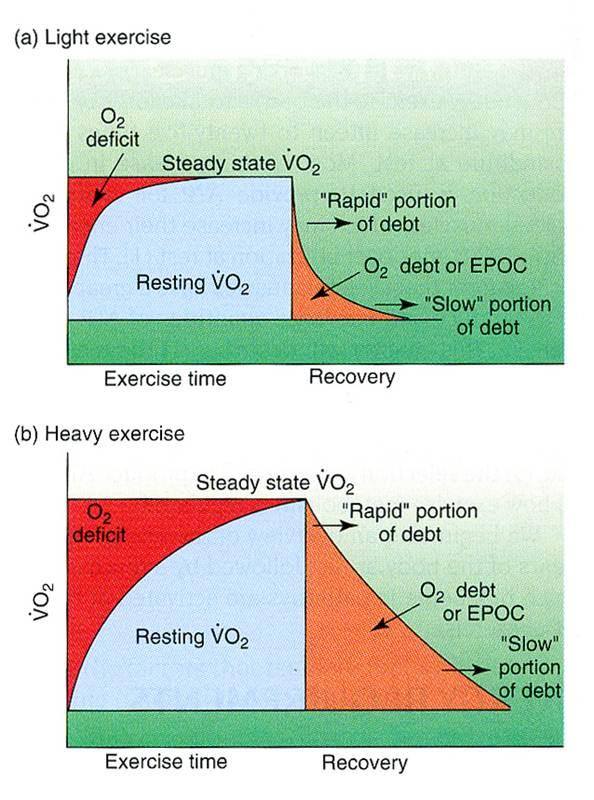 Čím vyšší intenzita
tím vyšší EPOC
Krátkodobý vysoce
 intenzivní trénink
 vyšší EPOC
= vyšší množství 
spotřebované E
(vhodnější pro hubnutí
než dlouhodobější 
méně intenzivní zátěž??)
Závěrečná křížovka
N
E
P
Ř
Í
M
Á
K
A
L
O
R
I
M
E
T
R
I
E
P
A
L
B
Í
L
K
O
V
I
N
Y
V
Y
T
R
V
A
L
C
I
Děkujeme za pozornost
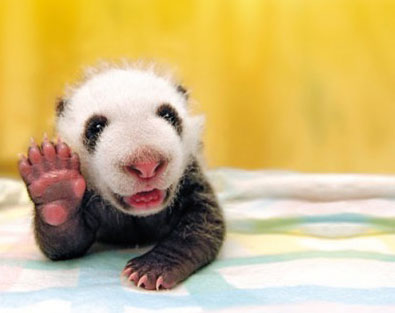